Pulmonary hypertension
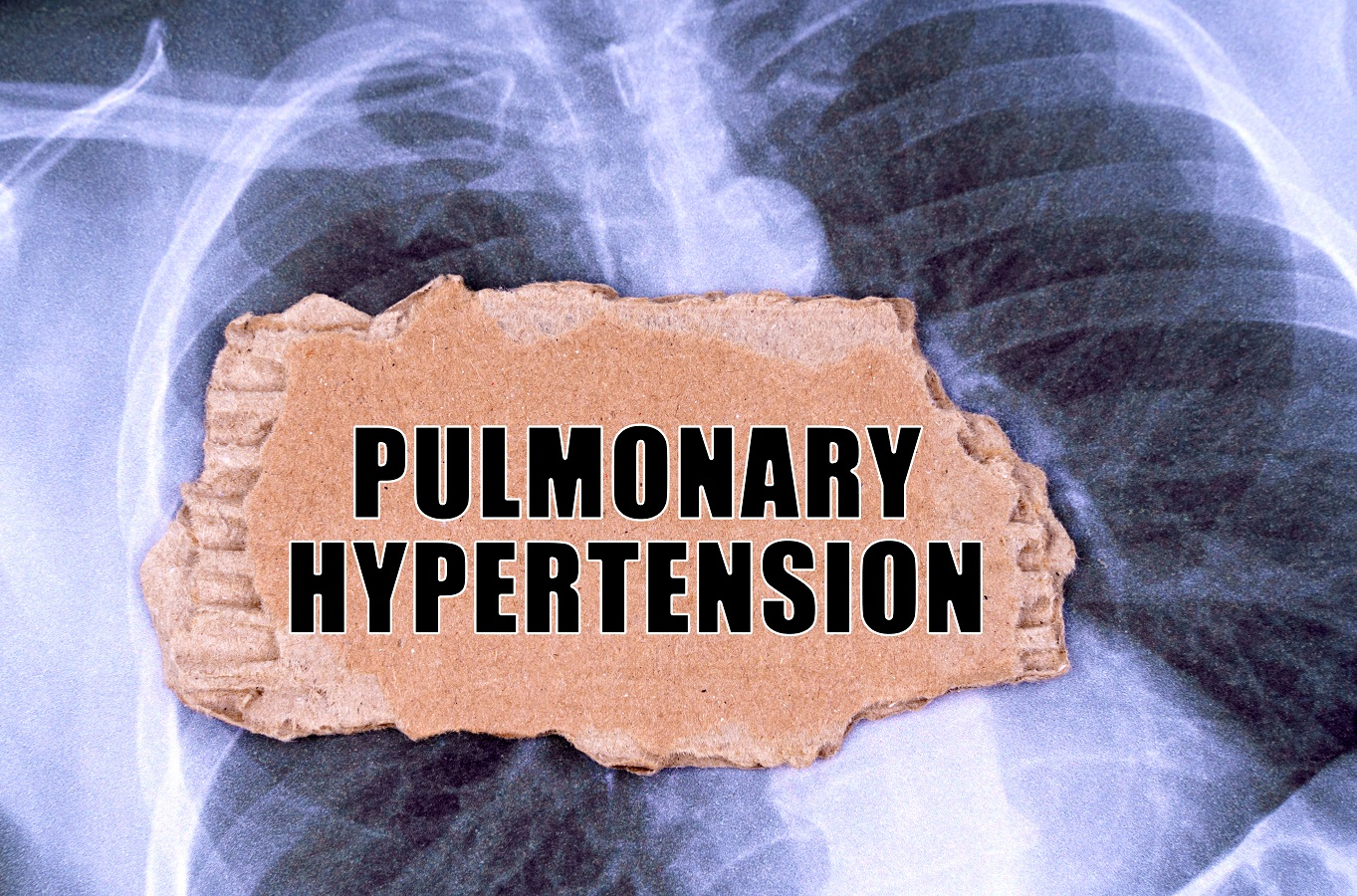 presented by : Sadeem al sabaylehrawan awwad
Pulmonary hypertension
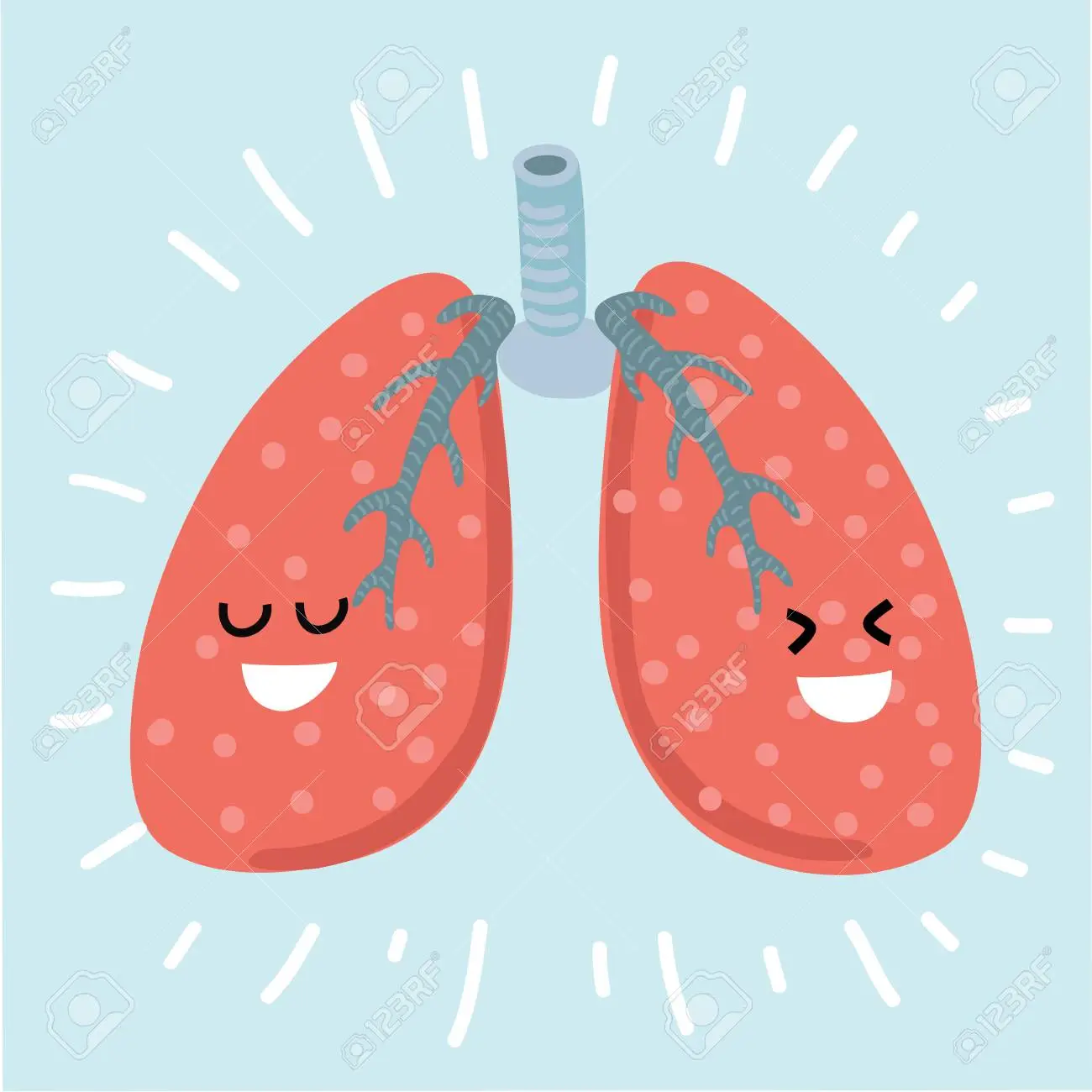 -Pulmonary hypertension (PH or PHTN) is a condition of increased blood pressure within the arteries of the lungs
Normal PA pressure  24/12 
• Mean 10-14mmHg
 • Pulmonary hypertension • Mean pressure >25mmHg
2
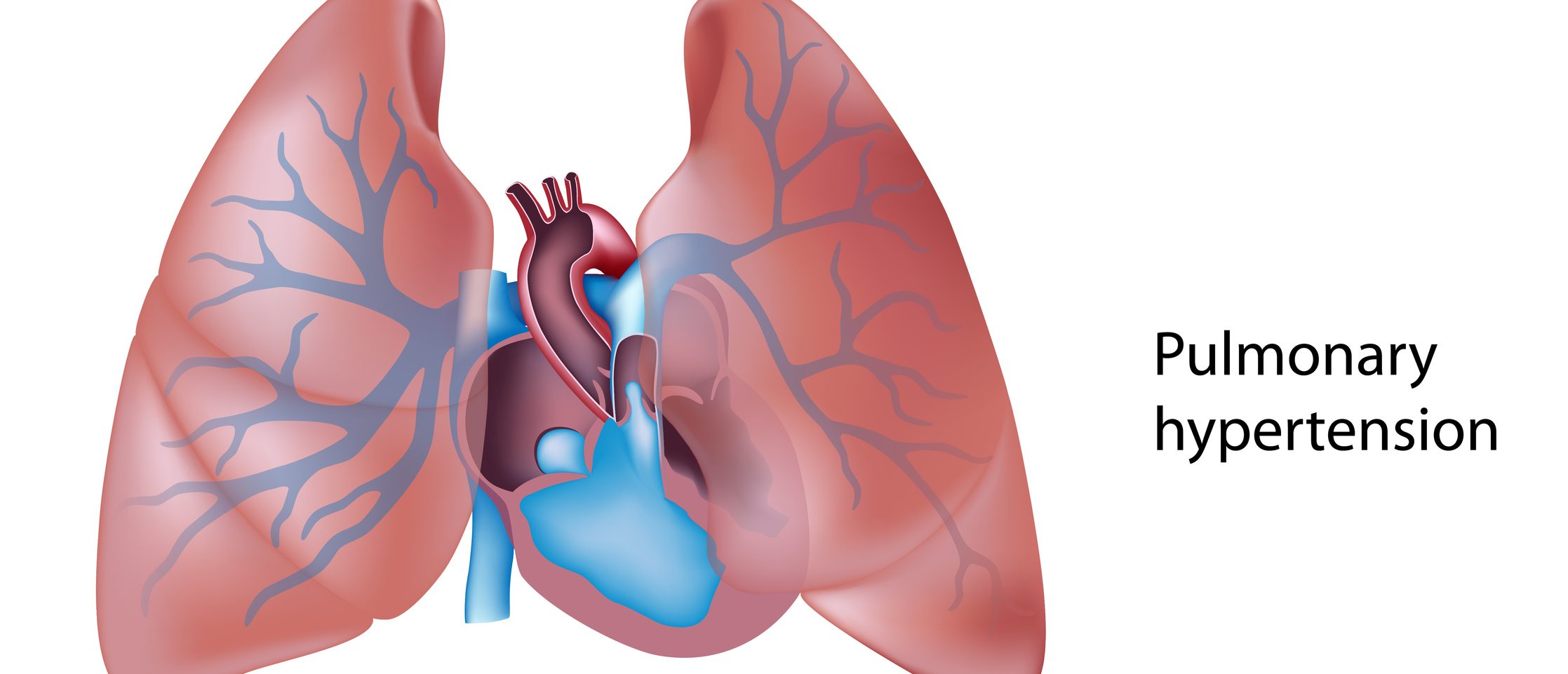 The main symptom of pulmonary hypertension is dyspnea. 

The main finding on physical exam is a loud p2 on the left upper sternal border

If left Untreated can lead to cor pulmonale

Death from heart failure or arrhythmia
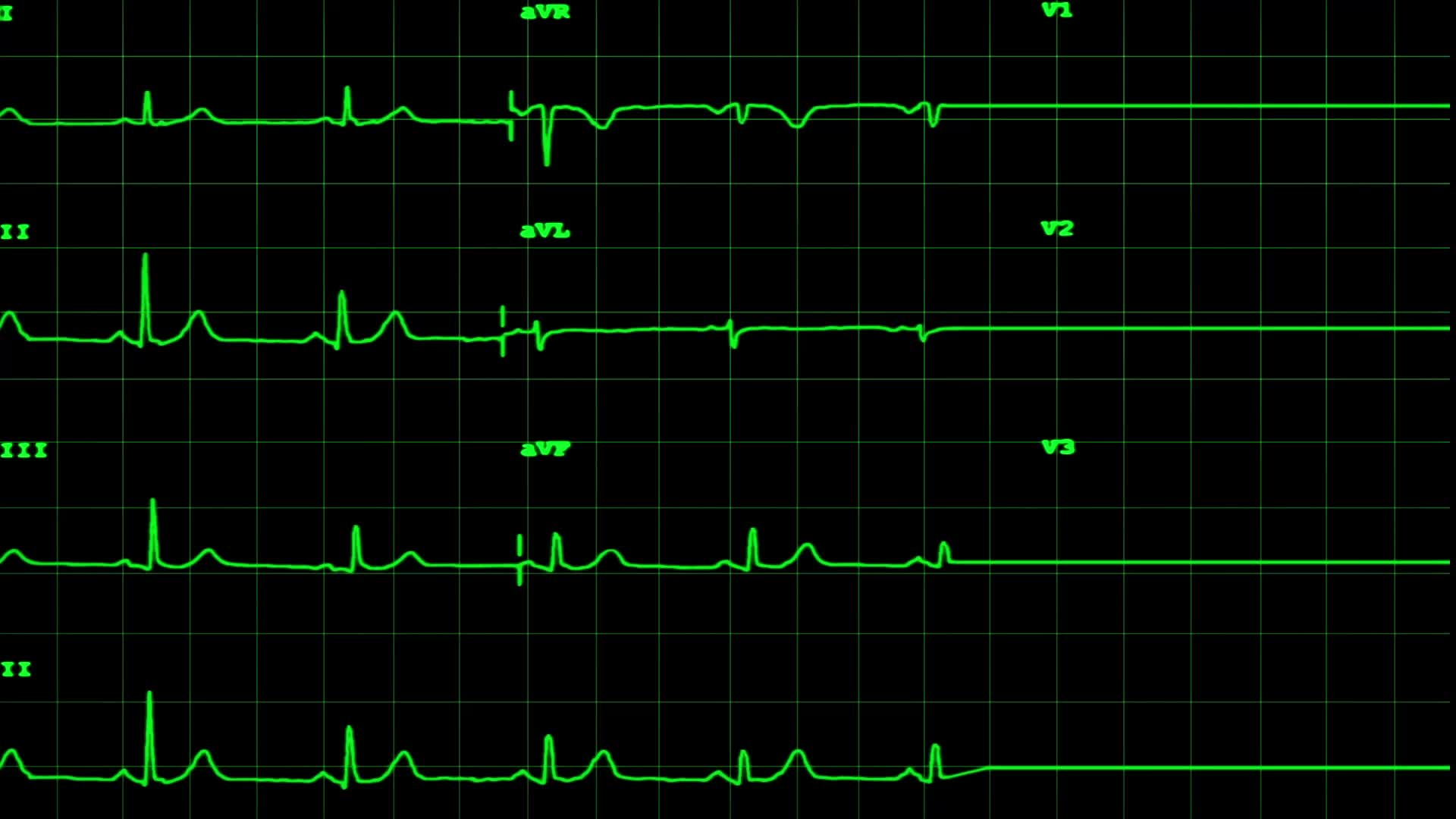 classification
Arterial or venous

Based on :- PPa  = CO * PVR + PLA
Classification of pulmonary hypertension is based on the revised WHO classification system: 

A. Left Heart Disease 
• Most common cause of pulmonary hypertension 
• “Pulmonary venous hypertension”
 • Any cause of high left atrial pressure 
   • Heart failure 
   • Mitral stenosis
   • Mitral regurgitation
5
B. Lung disease and/or chronic hypoxemia 
Causes include ILD, COPD, OSA, and any other cause of chronic hypoxemia 

C. Chronic pulmonary emboli
Recurrent PE (many patients do not have symptoms of PE), including nonthrombotic etiologies (e.g., tumor emboli)
6
D. Pulmonary Arterial Hypertension
High pulmonary vascular resistance 
• No chronic lung disease or thrombosis 
• Key associations: 
  • Connective tissue disease (scleroderma) 
  • Human immunodeficiency virus 
  • Congenital heart disease (shunts) 
  • Schistosomiasis 
  • Drugs (amphetamines, cocaine)
7
IDIOPATHIC PULMONARY HYPERTENSION
Rare disease 
• Classically affects young women 
• High pulmonary vascular resistance 
• Increased activity vasoconstrictors • Endothelin 
• Decreased activity vasodilators 
• Nitric oxide 
Mainly a diagnosis of exclusion
Charactarized by the presence of plexiform lesions on lung biopsy
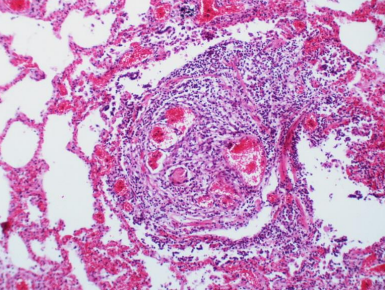 8
E. Miscellaneous
Pulmonary vascular compression (e.g., tumors or lymphadenopathy), sarcoidosis, Langerhans cell histiocytosis, etc.
9
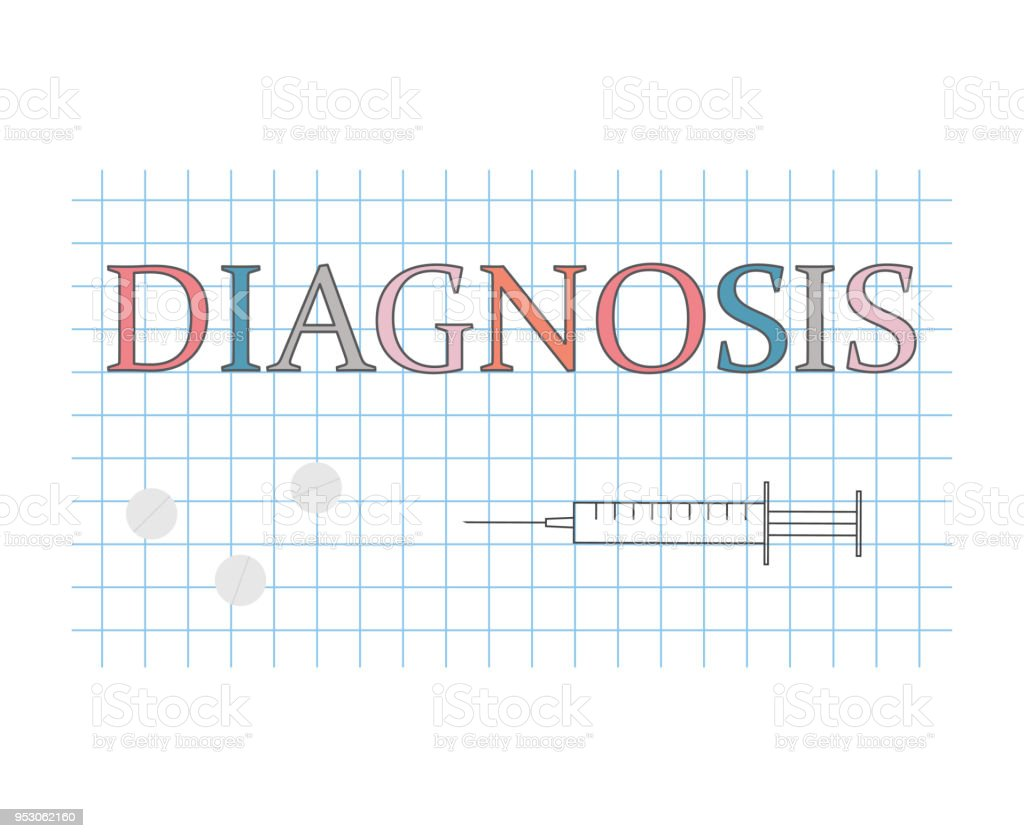 Want big impact?
Use big image.
10
• Gold standard diagnosis: right heart catheterization 
• Non-invasive diagnosis by echocardiography 
• Estimate PA pressure 
• Visualize right heart structures
• ECG: Often suggests right ventricular hypertrophy— right-axis deviation and right atrial abnormality (p.pulmonale) 
• CXR: Enlarged pulmonary arteries with or without clear lung fields based on the cause of pulmonary hypertension
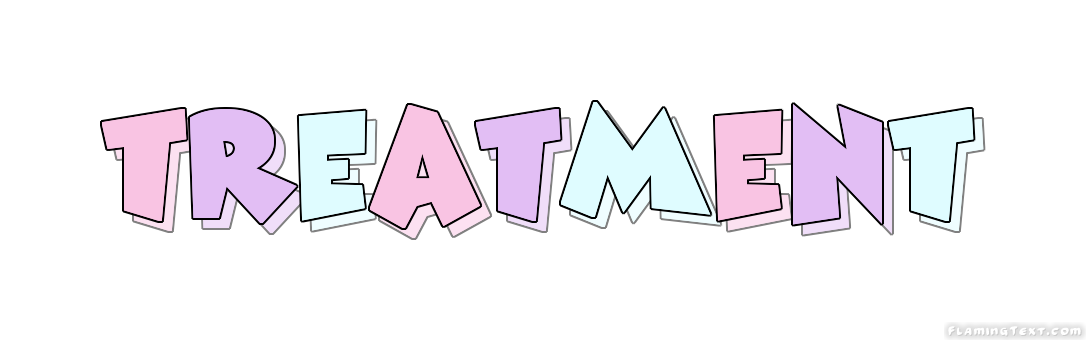 12
If the pulmonary HTN is secondary to another disease process (e.g., recurrent PE), then the underlying disease should be treated
Vasoactive agents are typically used in PAH, these include:-
   a- Epoprostenol: Prostacyclin (IV) 
    b- Bosentan: 
   • Antagonist to endothelin-1 receptors (PO)
    c- Sildenafil: 
   • Inhibits PDE-5 in smooth muscle of lungs (PO)
3. Many patients require home oxygen, diuretics, and occasionally inotropes (e.g., digoxin). 

4. Lung transplantation in qualified patients.
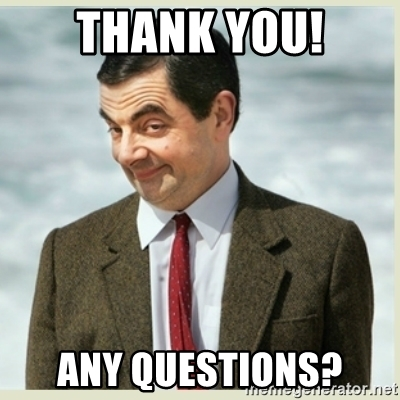 15